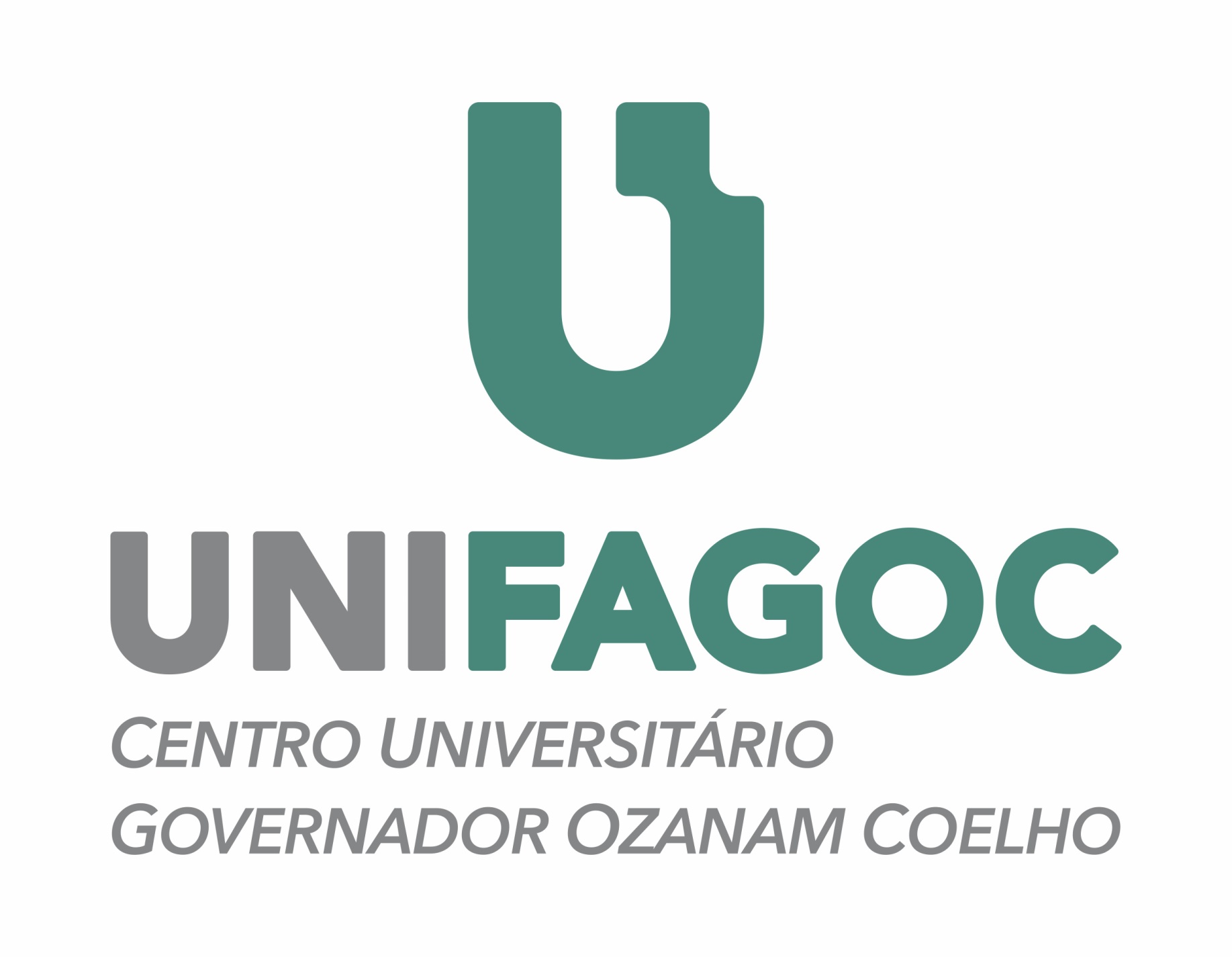 PSICOLOGIA JURÍDICA: campos de estágio
ALVIM, Kassandra C.
REIS, Raphael
TORMEN, Bianca
MOTTA, Bruno - Orientador
INTRODUÇÃO
	A Psicologia Jurídica, é um viés de estudo da Psicologia que busca inserir os conhecimentos e conceitos psicológicos aos assuntos relacionados ao Direito (FRANÇA, 2004). 
	Diante disso fez-se necessário o estudo aprofundado sobre o assunto acordando com a prática nos campos aos quais essa vertente é aplicada.
	Com isso nascem os estágios de Psicologia Jurídica e seus campos de atuação, onde o aluno através do recebimento da teoria posta em sala de aula, pode colocar em prática aquilo que foi aprendido.
	Sendo assim, o presente trabalho objetiva apresentar os campos de atuação da Psicologia Jurídica disponibilizados pela instituição UNIFAGOC (Centro Universitário Governador Ozanam Coelho) além da vivência de cada estagiário nesse meio desafiador.

METODOLOGIA
	O trabalho apresentado trata-se de um relatório de estágio dos alunos do oitavo período do curso de Psicologia da UNIFAGOC. O método utilizado foi a descrição sobre a atuação de cada autor em seu campo de estágio determinado, além da leitura de artigos sobre a disciplina de Psicologia Jurídica que norteou a escrita do presente artigo.
estagiários e voluntários, sendo a maior parte gerida pelos próprios recuperandos. 
Os recuperandos, sujeitos que estão cumprindo pena privativa de liberdade, são responsáveis por manter a ordem e gerir a maior parte da instituição. 
Ao chegar o indivíduo é recebido por um recuperando, se libertando assim das algemas e dos uniformes pré-determinados, recebendo roupas do dia a dia, iniciando seu primeiro contato com recuperação de sua dignidade.
Assim começa os desafios do profissional da psicologia dentro da APAC, que diferente do que muitos pensam não atua no viés jurídico, mas sim na área social onde tem o papel de auxiliar nessa jornada de ressocialização. Durante sua permanência na associação o recuperando pode acessar o psicólogo por meio de requerimentos escritos a próprio punho, assim, quando o profissional recebe esse documento a urgência é avaliada e os atendimentos são iniciados. 
O primeiro desafio inicia-se no reestabelecimento dos vínculos familiares do recuperando, que são na maioria das vezes destruídos pelo sistema prisional “comum”. A APAC acredita que um dos elementos mais importantes para tal recuperação é o apoio da família, o psicólogo tem o papel de fazer o acolhimento não só do recuperando como também de sua família.
Grupo Reflexivo
O Grupo Reflexivo para Autores de Violência Doméstica vem como pena alternativa, seguindo a alteração de 03 de abril de 2020 da Lei n° 13.984 onde estabelece com medida protetiva a frequência aos centros de acompanhamento psicossociais por meio de atendimento individual ou em grupo. Em Visconde do Rio Branco, Minas Gerais, com a participação de mediadores, profissionais formados e estagiários das áreas de psicologia e direito, o trabalho acontece com a promoção de 10 encontros com temáticas dos mais variados assuntos desde o entendimento sobre a lei Maria da Penha até mesmo sobre a saúde do homem, existindo também dinâmicas reflexivas e interativas.
Tal grupo atua no intuito de contribuir no enfrentamento da violência, promovendo diálogos entre os componentes, favorecendo a compreensão sobre as situações de violência e a construção de relações de gênero mais equitativas. Nesse sentido, o diferencial dos grupos reflexivos para outros tipos de atendimento em grupo reside na realização de ações reflexivas em um espaço interativo em que os homens compartilham suas dores, temores e o silêncio sobre a sua vida pública e privada. 
Com isso, conclui-se que o campo da Psicologia Jurídica exige maior exploração de seus estudiosos devido a importância de seus campos de atuação, que acolhem o sujeito e olha para sua individualidade sem julgamentos.
RESULTADOS E DISCUSSÃO
Neste tópico serão apresentados alguns campos de estágio disponíveis e a forma de atuação dos estagiários dentro desses espaços.
Projeto Acolher
O Projeto Acolher nasceu no final do ano de 2020, através do desejo dos estudantes das faculdades Machado Sobrinho (Juiz de Fora – MG) e UNIFAGOC (Ubá – MG) em conjunto com o professor e orientador Bruno Barbosa Feital Motta de prestarem um serviço de acolhimento a pessoas em situação de violência doméstica tendo como objetivo fomentar a discussão e o diálogo com a sociedade sobre a complexidade do fenômeno da violência doméstica.
Inicialmente contava-se com uma conta na rede social instagram com postagens informativas e também culturais, com um total de 3 postagens por semana feitas pelos estagiários de ambas instituições, obtendo também plantões com o intuito de acolher a mulheres vítimas de violência doméstica. Hoje o estágio se expandiu e conta com alunos desde o quarto período e em concomitância abriram-se campos presenciais de estágios voltados para essa temática. 
2.Associação de Proteção e Assistência aos Condenados (APAC)
A APAC é uma entidade sem fins lucrativos, que visa ressocializar o sujeito privado de liberdade onde a mesma não vem para substituir o sistema prisional tradicional, mas sim como uma alternativa a esse sistema, dando maior dignidade ao sujeito, para que ele não perca o vínculo com a vida fora do cárcere. Inicialmente a APAC nasceu como um grupo de evangelização dentro dos presídios onde seu líder era Mário Ottoboni, que seguia o lema  “Amando o Próximo, Amarás a Cristo”. Atualmente a instituição é composta em seu corpo por funcionários remunerados,
REFERÊNCIAS
FRANCA, Fátima. Reflexões sobre psicologia jurídica e seu panorama no Brasil. Psicol. teor. prat.,  São Paulo ,  v. 6, n. 1, p. 73-80, jun.  2004 .   Disponível em <http://pepsic.bvsalud.org/scielo.php?script=sci_arttext&pid=S1516-36872004000100006&lng=pt&nrm=iso>. acessos em  23  ago.  2022.

SCOTT, Juliano Beck; OLIVEIRA, Isabel F. de. Grupos reflexivos para homens autores de violência doméstica: estudo comparativo a partir de três programas brasileiros. Psicol. teor. prat.,  São Paulo ,  v. 23, n. 1, p. 01-20, abr.  2021 .   Disponível em <http://pepsic.bvsalud.org/scielo.php?script=sci_arttext&pid=S1516-36872021000100007&lng=pt&nrm=iso>. acessos em  23  ago.  2022.  http://dx.doi.org/10.5935/1980-6906/ePTPSP13040.
Lago, Vivian de Medeiros et al. Um breve histórico da psicologia jurídica no Brasil e seus campos de atuação. Estudos de Psicologia (Campinas) [online]. 2009, v. 26, n. 4 [Acessado 23 Agosto 2022] , pp. 483-491. Disponível em: <https://doi.org/10.1590/S0103-166X2009000400009>. Epub 23 Fev 2010. ISSN 1982-0275. https://doi.org/10.1590/S0103-166X2009000400009.